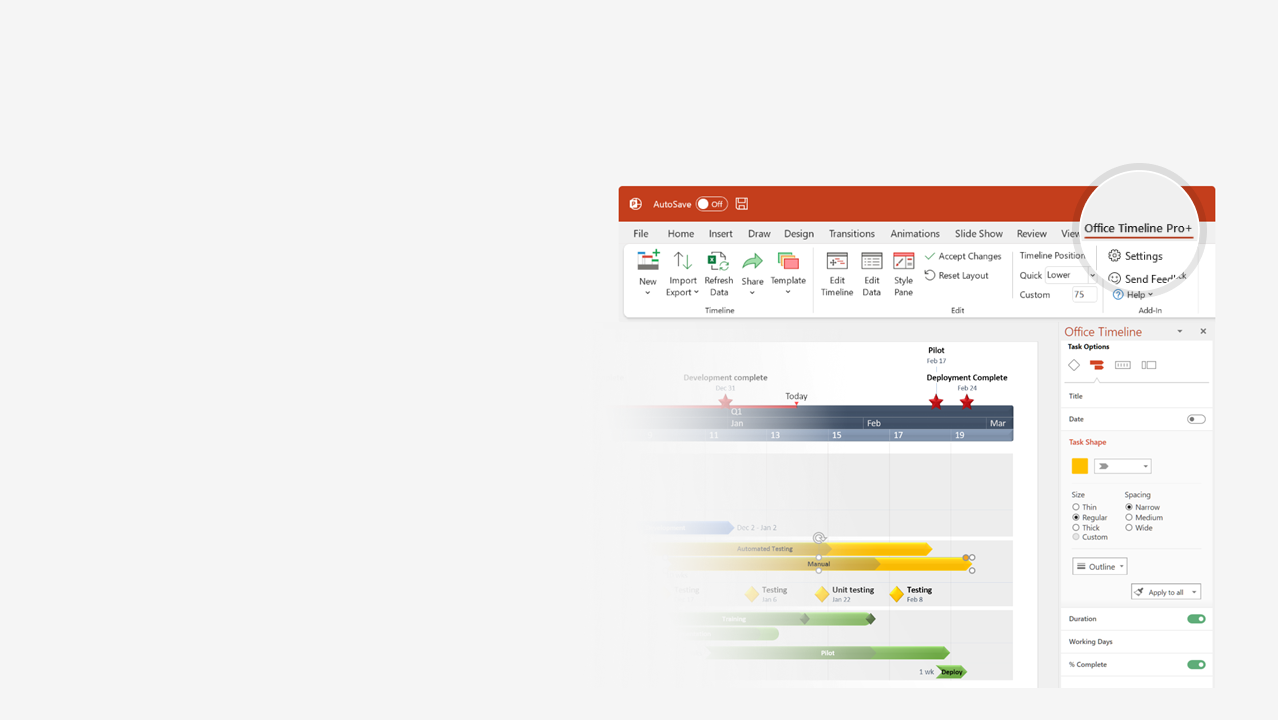 How to update this template in seconds
1
The Office Timeline add-in for PowerPoint will help you edit it with just a few clicks.
Get your free 14-day trial of Office Timeline here: https://www.officetimeline.com/office-timeline/14-days-trialRe-open this template, and create your impressive PowerPoint visual in 3 easy steps:
Click the Edit Data button on the Office Timeline tab.
Use the Data and Timeline views to edit swimlanes, milestones and tasks.
2
Click Save to instantly update the template.
3
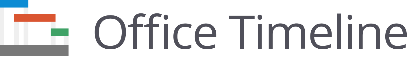 Sep 1 - Sep 29
6.6 days
Aug 1 - Sep 29
Aug 1 - Aug 11
Sep 19 - Sep 29
8.1 days
Jul 1 - Jul 29
Jun 1 - Jul 29
Jul 10 - Jul 20
Jul 20 - Jul 29
Sep 10 - Sep 20
Aug 10 - Aug 21
Aug 20 - Aug 30
Jun 19 - Jun 29
7 days
7.2 days
7 days
Aug 1 - Aug 30
Sep 1 - Sep 11
Jun 10 - Jun 20
Jun 1 - Jun 10
Jun 1 - Jun 29
Jul 1 - Jul 11
6.3 days
8.5 days
7.9 days
6.5 days
7.6 days
8 days
8 days
Jul 15
Jul 20
Jul 25
Sep 15
Sep 20
Sep 25
T1
T2
T3
T1
T2
S3
Today
Agile Project Plan
Staging R1
Staging R2
Jul 23
Sep 20
Kick-Off
Release 1
Release 2
2022
2022
Jun 1
Jul 29
Sep 29
Jun
Jul
Aug
Sep
Jun 30
Jul 29
Aug 31
Sep 29
Stakeholder Review
Strategy Meeting
Stakeholder Review
Strategy Meeting
21 days
21 days
Sprint 1
Sprint 2
Review Agile Project Plan
Jun 29
Release 1
Review Agile Project Plan
Jul 29
Work Item 1
Work Item 2
Work Item 3
Work Item 1
Work Item 2
Work Item 3
QA + Refinement
43 days
22 days
21 days
Sprint 3
Sprint 4
Review Agile Project Plan
Aug 30
Release 2
Review Agile Project Plan
Sep 29
Work Item 1
Work Item 2
Work Item 3
Work Item 1
Work Item 2
Work Item 3
QA + Refinement
44 days